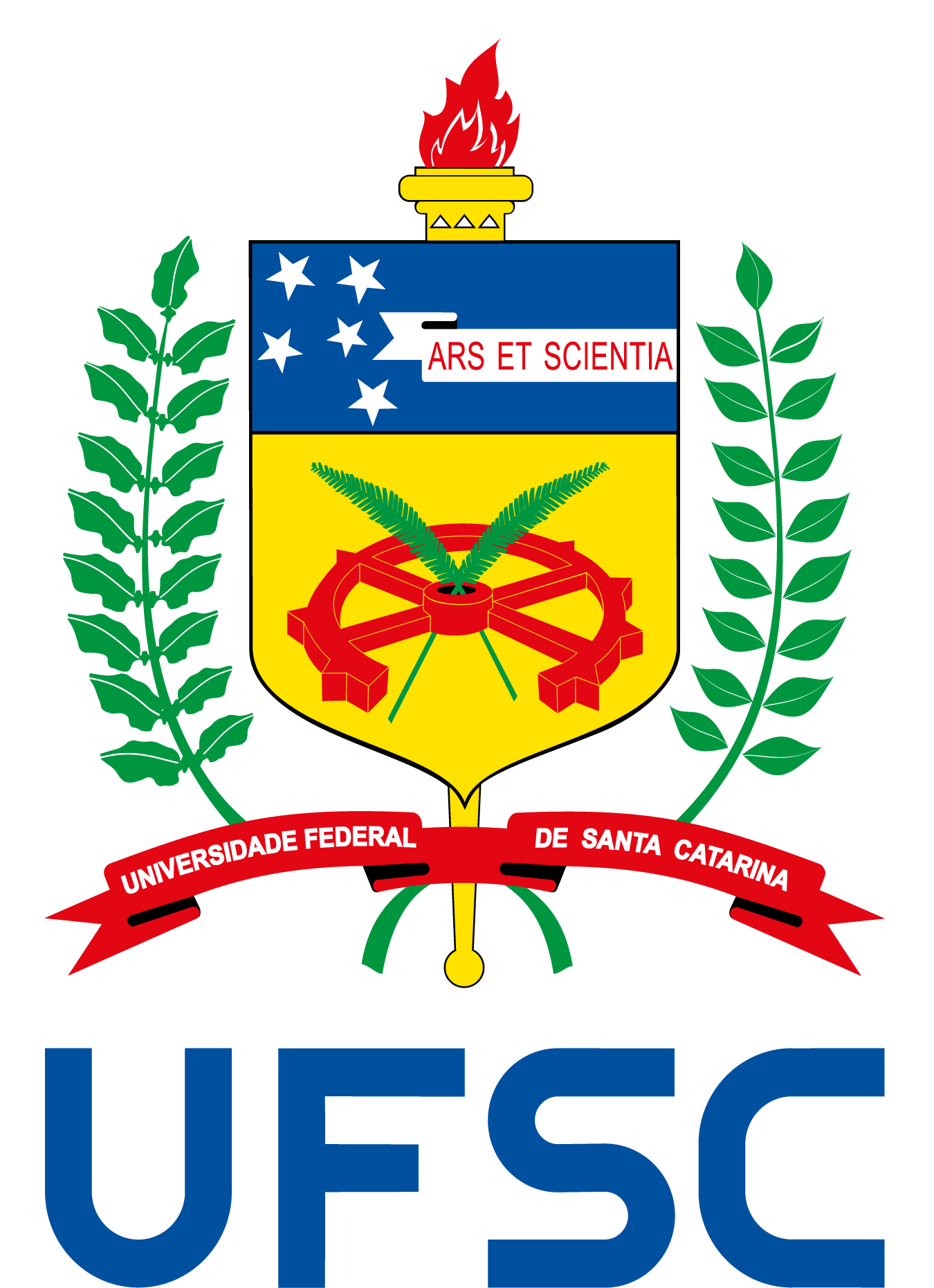 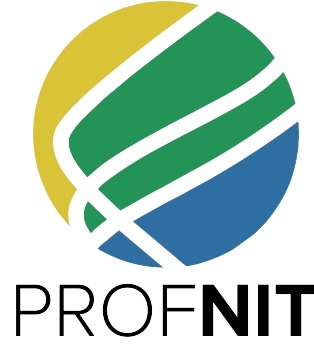 BANCA DE QUALIFICAÇÃO DE TCC
Realização em: 10 de julho de 2024 
Candidata: Luan Dondé dos Santos
 
 Banca Examinadora:                                                                                            
Orientador: Prof. Dr.Irineu Afonso Frey 
Coorientador: Prof. Dr. Mário Steindel
Membros: Profs.  Dr. Josiel Maimone de Figueiredo (membro titular interno Rede ProfNIT IFRS) e Dr. Denilson Sell (Membro externo).
 
Título do TCC na qualificação: Transformação Digital nos Pequenos Negócios: em Busca da Maturidade Digital
Local: Vídeoconferência (https://meet.google.com/jvz-knrg-dpj)  
Horário: 16h.